Мастер – класс«Играем вместе» Взаимодействие детей со сверстниками и взрослыми в процессе игры.
Воспитатель первой
квалификационной категории
Миронова Наталья Владимировна
МДОУ  детский сад №97
Цель: 
   показать эффективные приемы, направленные на развитие общения 
и взаимодействия детей
 со сверстниками и взрослыми.
Игра -  ведущий вид деятельности ребенка. Ведь играя, ребенок развивает все психические процессы: речь, память, воображение, мышление, внимание. Игра может даже воспитывать ребенка, а также может служить средством социализации. В процессе игры происходит саморазвитие личности.
Л.С. Выготский
Игры учат ребенка общаться, помогают вступать в контакт с людьми.

Ребенок учится уступать другому ребенку, старается учитывать его интересы.

Во время игры дети учатся решать конфликты.

Играя, ребенок получает множество позитивных эмоций.
Современные дети стали менее отзывчивыми 
к чувствам других. Поэтому работа, направленная на развитие эмоциональной сферы, очень актуальна и важна.
Возрастные особенности детей среднего возраста.
В игровой деятельности у детей проявляются ролевые взаимодействия. Они указывают на то, что дошкольники начинают отделять себя от принятой роли. Игровые действия начинают выполняться не ради них самих, а ради смысла игры. Происходит разделение игровых и реальных взаимодействий детей.
У детей формируется потребность в уважении со стороны взрослого, для них оказывается чрезвычайно важной его похвала. Это приводит к их повышенной обидчивости на замечания.

Взаимодействие со сверстниками характеризуется избирательностью, которая выражается в предпочтении одних детей другим. В играх начинают выделяться лидеры. Появляется конкурентность, соревновательность.
Игры для сближения детей друг с другом и взрослыми.
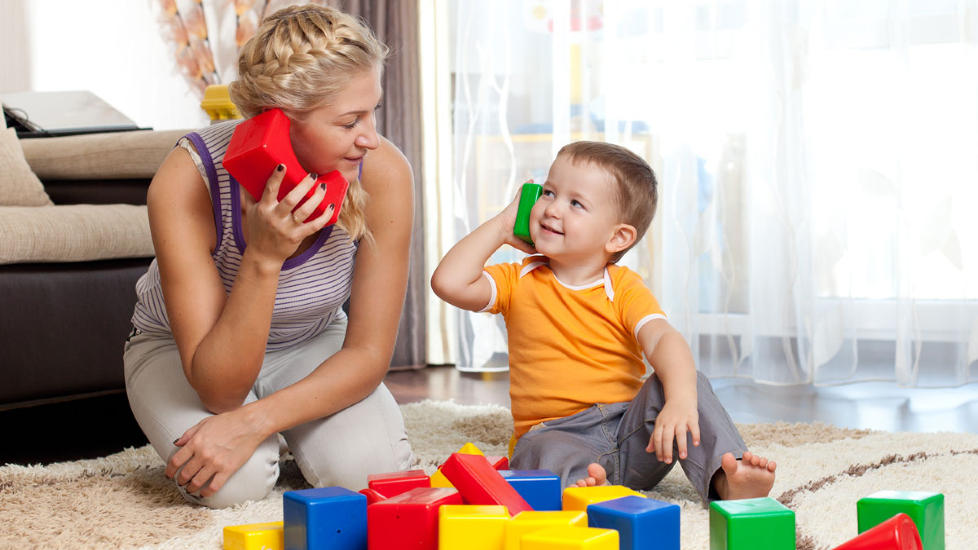 ИГРА № 1 Приветствие «Передай улыбку»
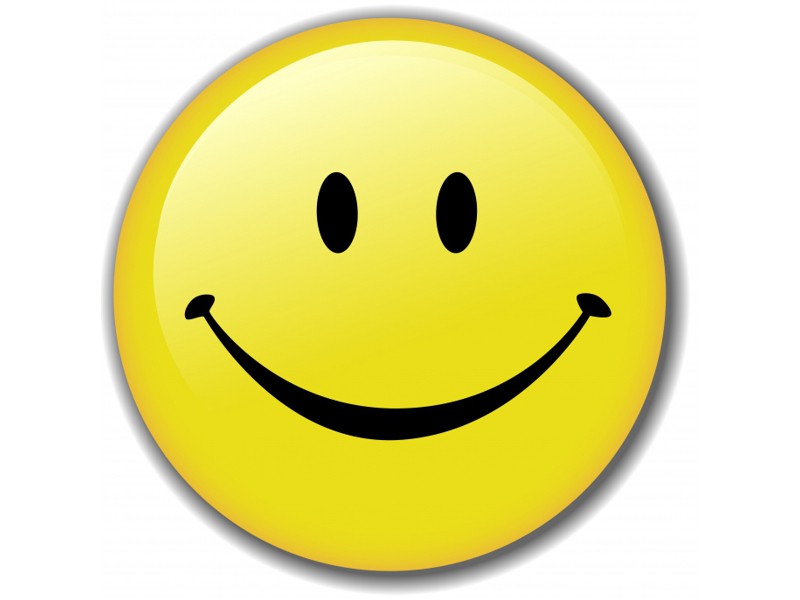 ИГРА № 2 «Невидимая нить»
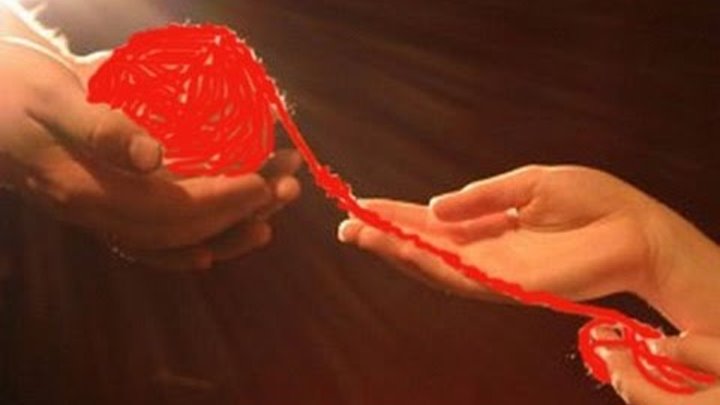 ИГРА № 3 «Доброе животное»
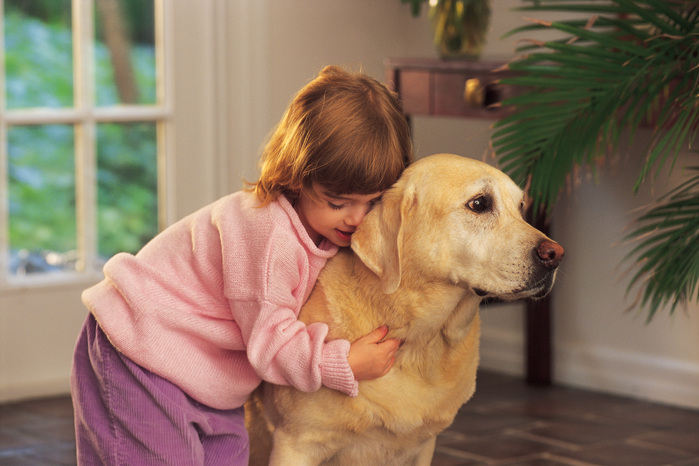 ИГРА № 4 «Сюрприз»
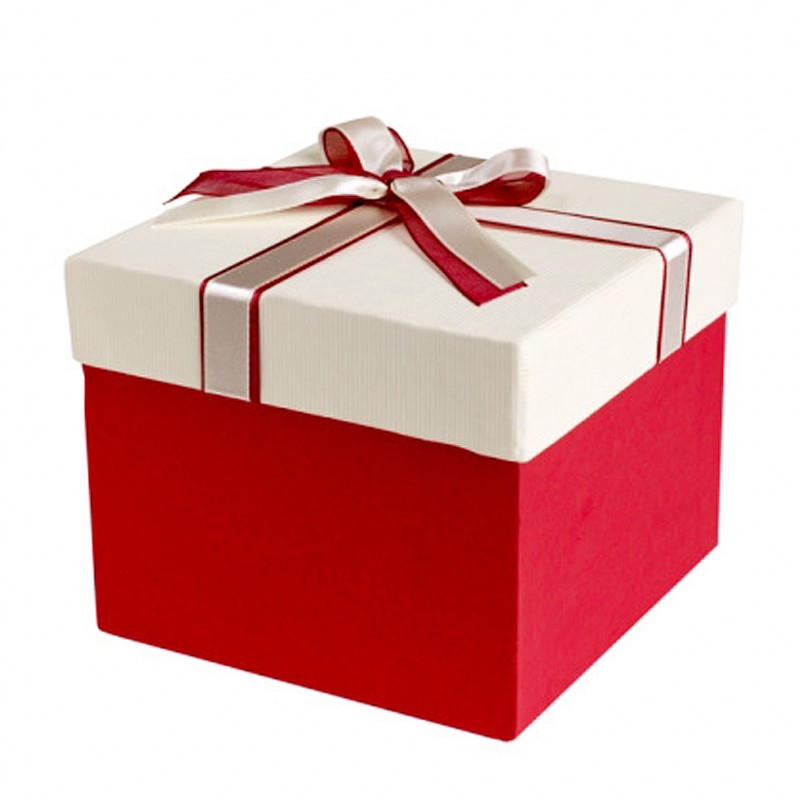 ИГРА № 5 «Рулет»
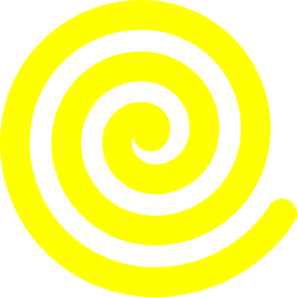 ИГРА № 6 «Сочиним историю»
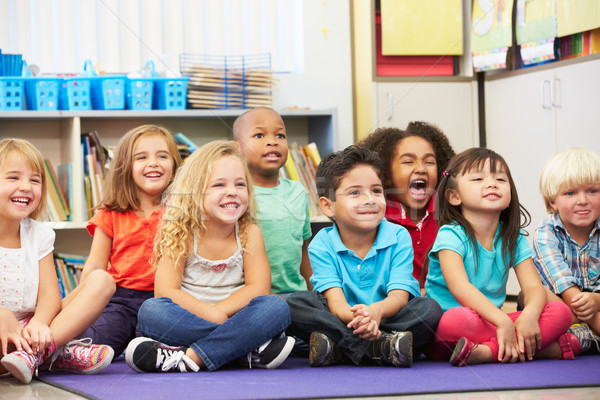 ИГРА № 7 «Зеркало настроения»
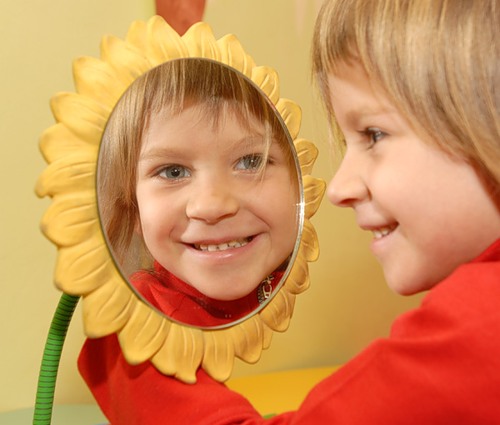 Результатом использования таких игр в работе с детьми становится то, что дети учатся быть терпимыми, отзывчивыми, вежливыми, добрыми. А это позволяет им правильно выстраивать свои взаимоотношения со сверстниками и взрослыми людьми.
Радостных Вам игр!
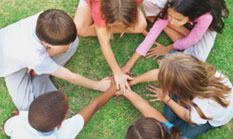